© Morgan AP Teaching
U.S. History
The Market Revolution
Notebook Page 8
© Morgan AP Teaching
Free Enterprise
By the 1800s, economic strategies had begun to change

A newly-developed theory and practice put production in the hands of
the market (supply and demand) rather than guilds or governments

It promoted entrepreneurship—the starting of new industries 
and businesses—to meet the needs of society (the invisible hand)

It also argued that prices and quality would be high, 
due to the competition for business between companies
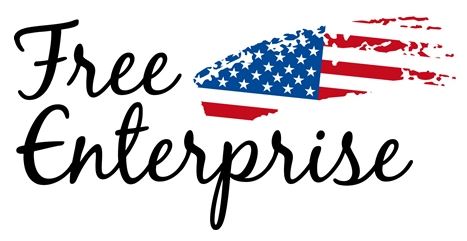 © Morgan AP Teaching
Market Revolution
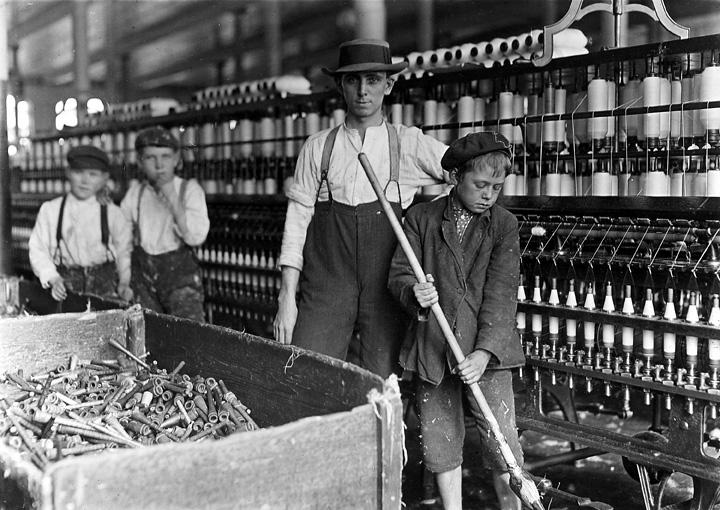 American business quickly adopted free enterprise 

Many private businesses began to compete and grow, 
and greatly expanded communication and transportation

People now focused on buying and selling cheap goods rather than making it themselves

Workers made goods and companies grew rich and powerful providing for the market

Despite these benefits, there were many cons including dangerous 
working conditions, low wages, long hours, and child labor
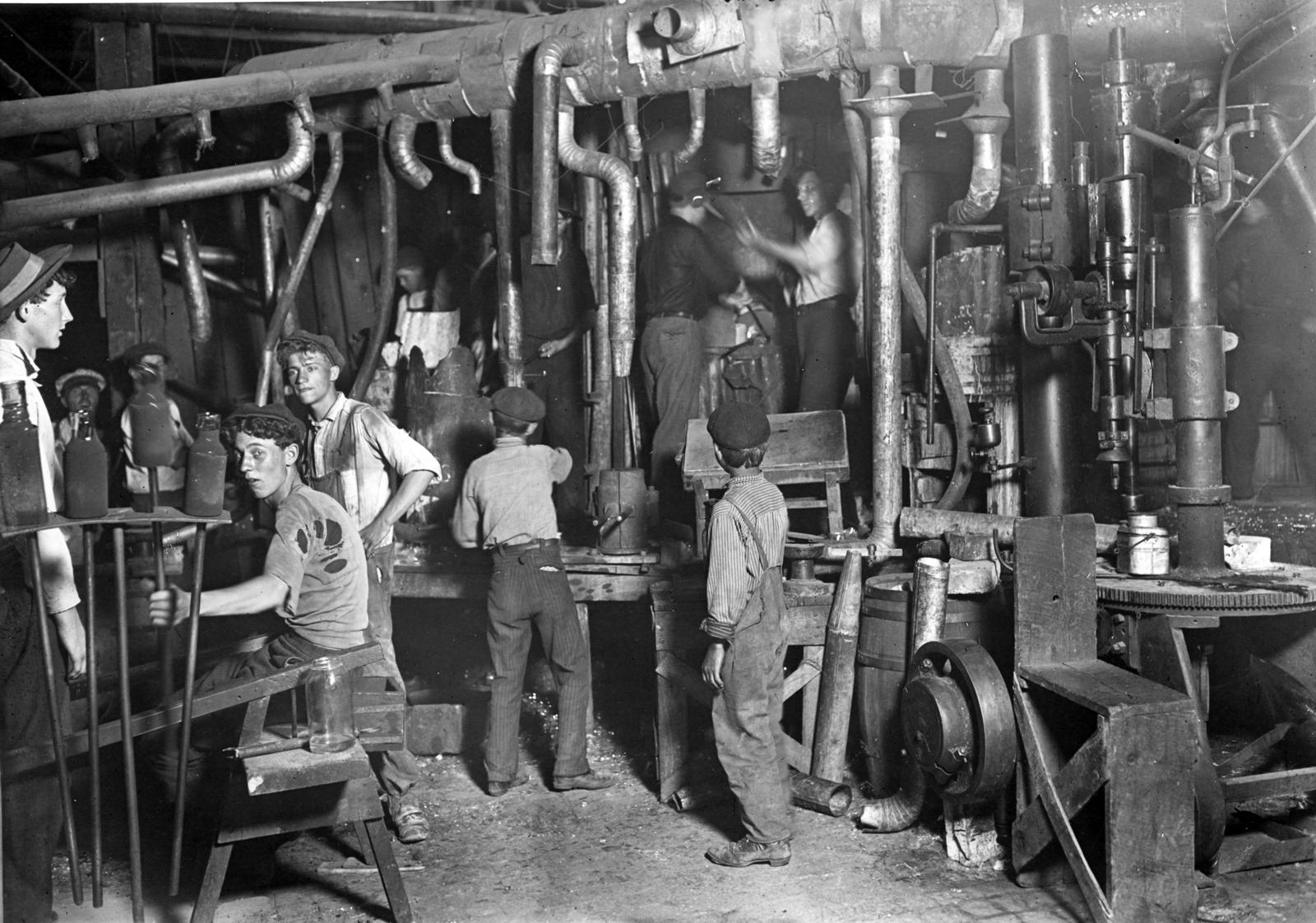 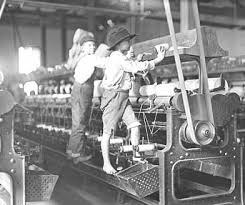 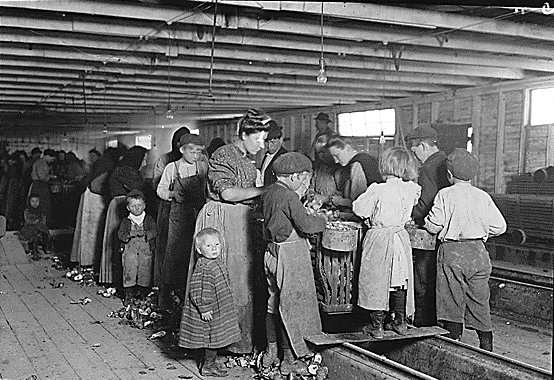 © Morgan AP Teaching
Technological Improvements
Morse code/telegrams made communication much quicker, until the telephone’s invention later

Canals connected networks of northern states and supply routes via steam boats

Railroads improved transportation and connected the nation

Roads also drastically improved transportation

These factors combined to make transportation much cheaper, 
quicker, and more effective, thus reducing prices and promoting sales
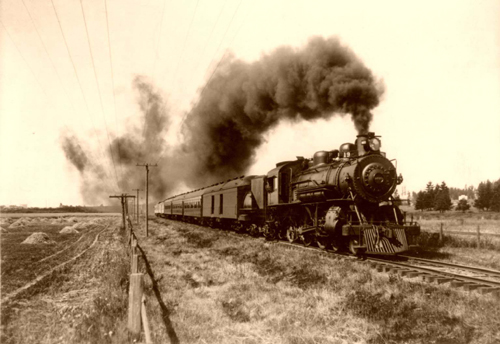 U.S. Railroad Expansion (1840-1850)
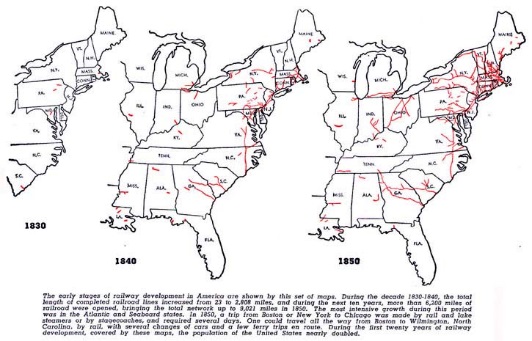 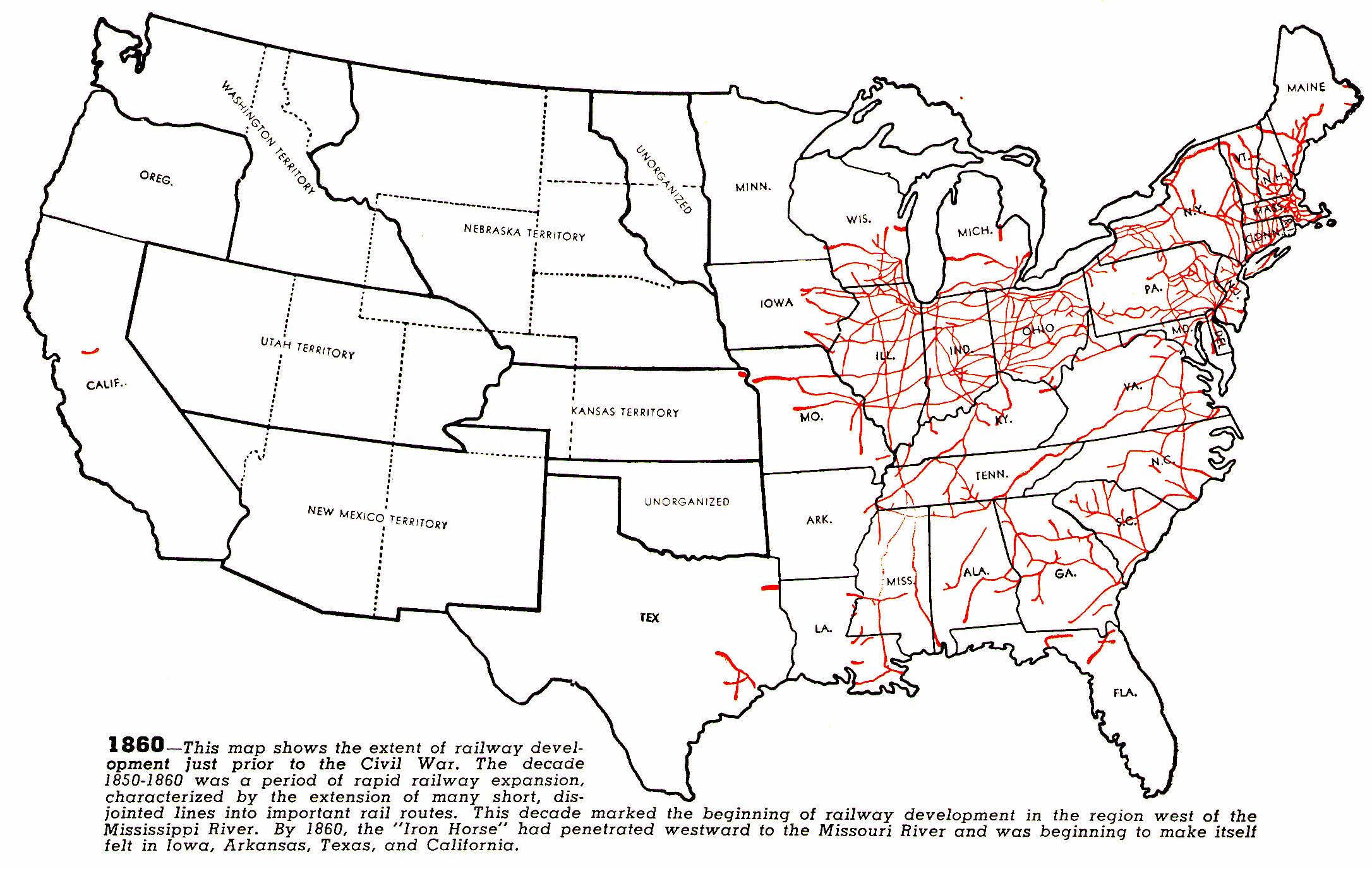 © Morgan AP Teaching
Cash Crops
While the North flourished, creating transportation, communication 
networks, and goods and wealth from factories, the South stagnated

Cotton grew well in the South and it began to take over southern farms

The South sold this cotton to the North for textiles, as well as Britain & 
France, but it did not promote economic growth as well as free enterprise

Southern plantations remained focused on agriculture, became rich, 
but paled in comparison to the wealth and development of the North

The South also remained heavily dependent on the labor of African slaves, and wanted its preservation
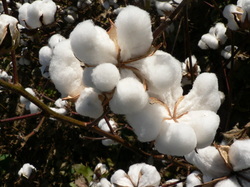 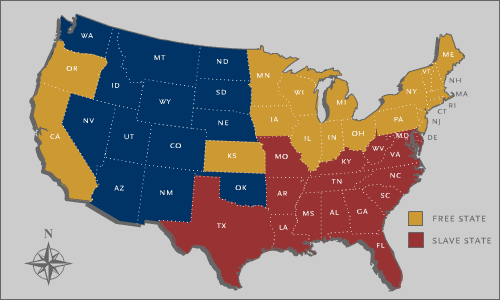